Chµo mõng c¸c bÐ 
líp MGL A1
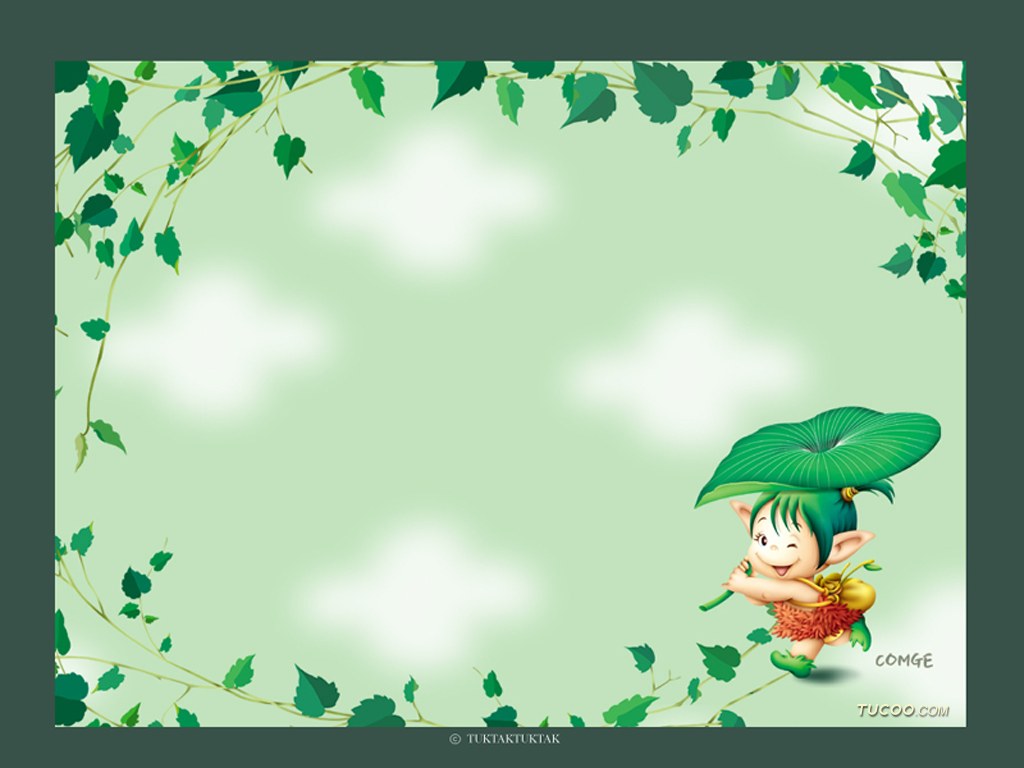 LÜnh vùc ph¸t triÓn
 nhËn thøc
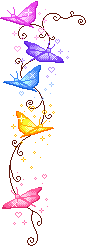 §Ò tµi     : Sè l­îng 9 và ch÷ sè 9
Chñ ®Ò   : Thế giới động vật
Løa tuæi : MÉu gi¸o lớn
Gi¸o viªn: Nguyễn Thị Hà
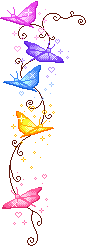 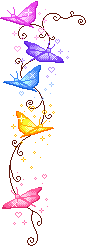 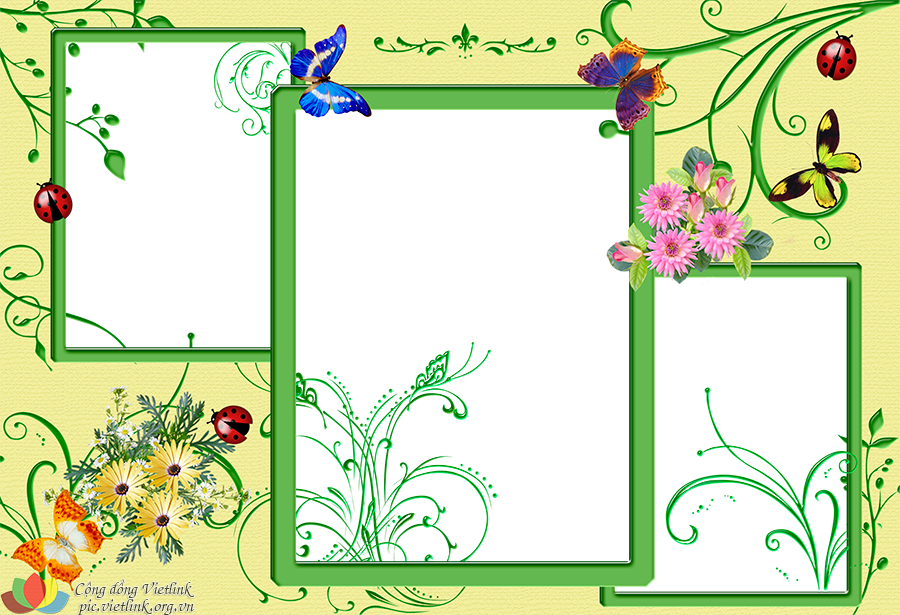 HĐ 1: 
Ôn số lượng và chữ số trong phạm vi 8
HĐ 2: 
Số lượng 9 và chữ số 9
HĐ 3:
Trò chơi ôn luyện
HOẠT ĐỘNG 1:
Ôn số lượng và chữ số 
trong phạm vi 8
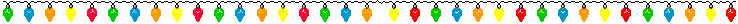 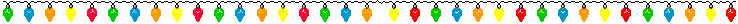 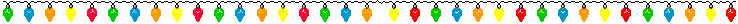 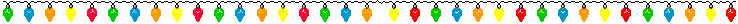 Trò chơi chiếc hộp kỳ diệu
3
1
2
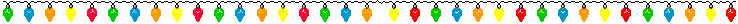 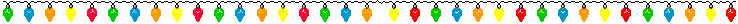 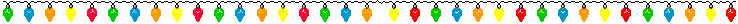 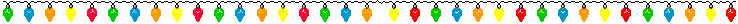 §è bÐ biÕt cã bao nhiªu con mèo?
8
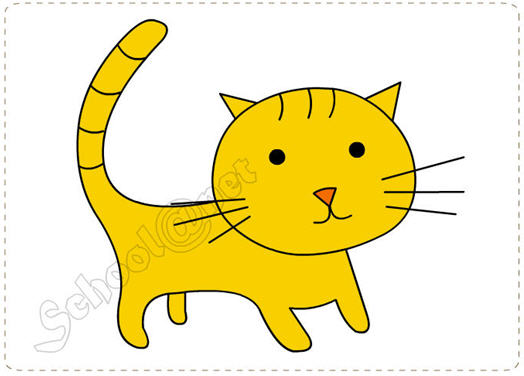 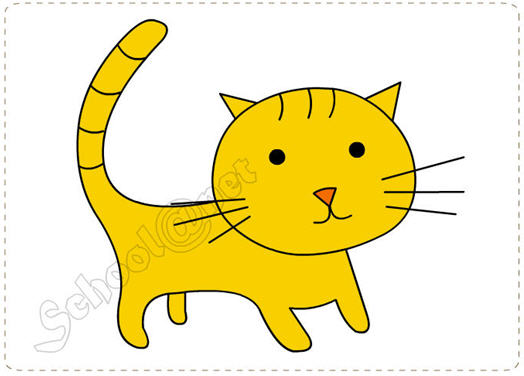 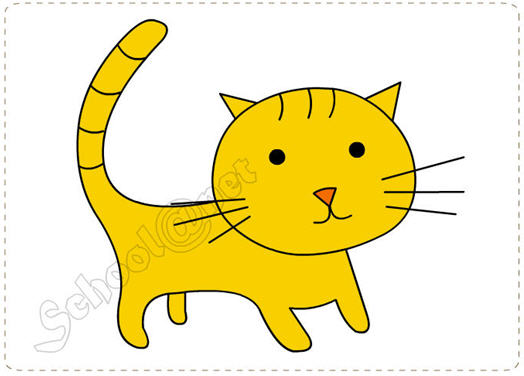 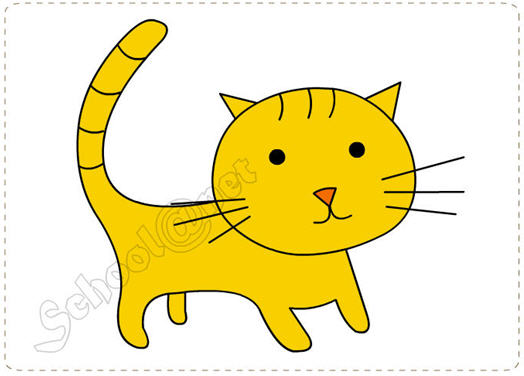 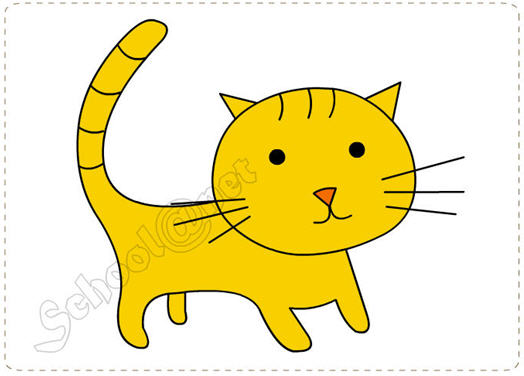 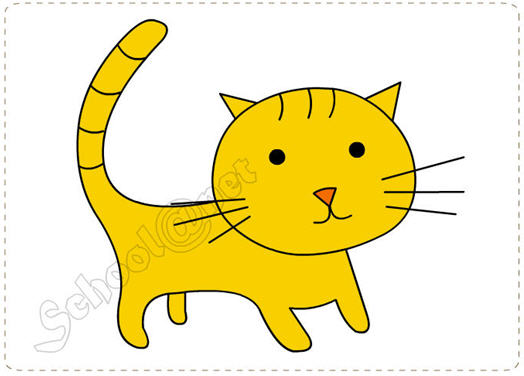 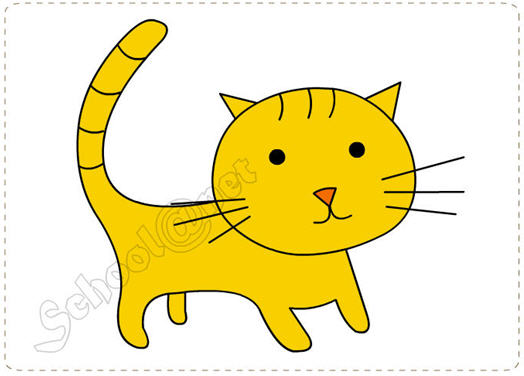 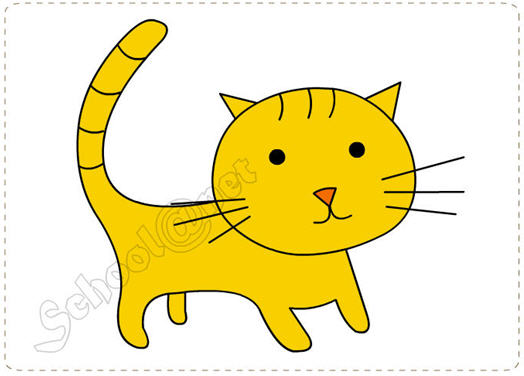 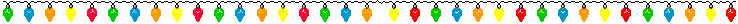 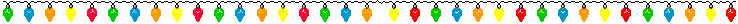 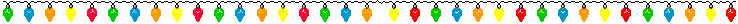 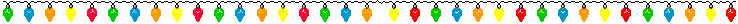 Trò chơi chiếc hộp kỳ diệu
3
2
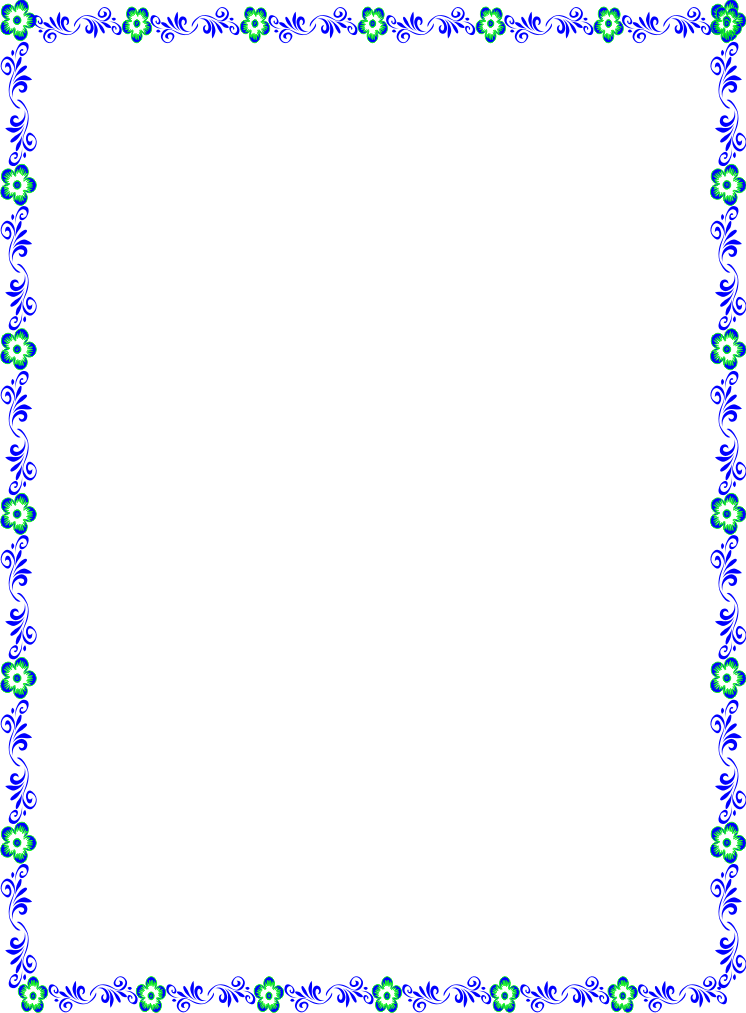 BÐ ®Õm xem cã bao nhiªu con sư tử? Hãy thêm vµo cho ®ñ lµ 8 .
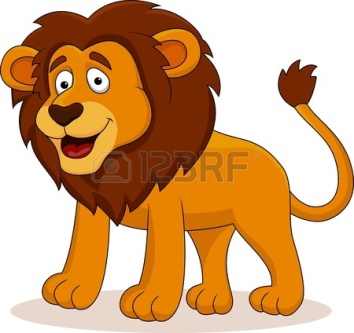 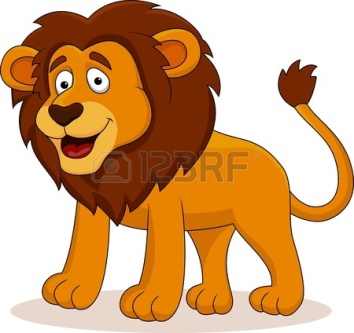 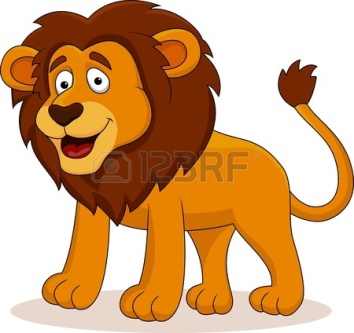 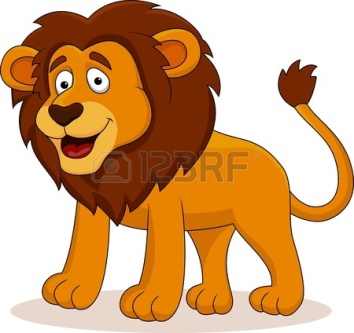 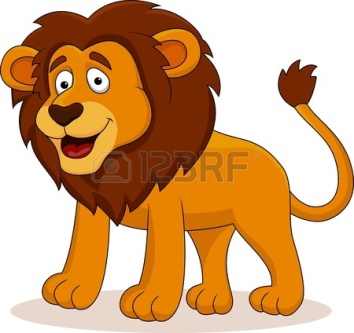 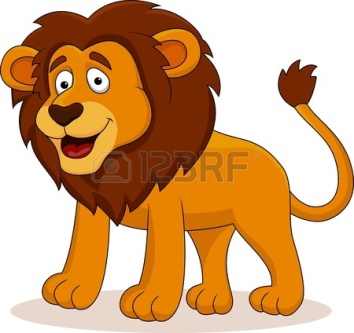 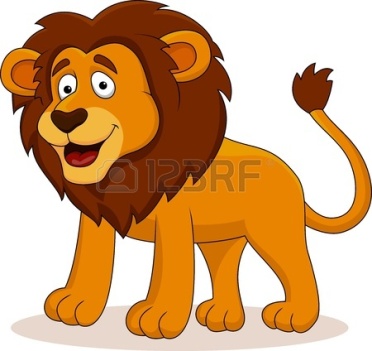 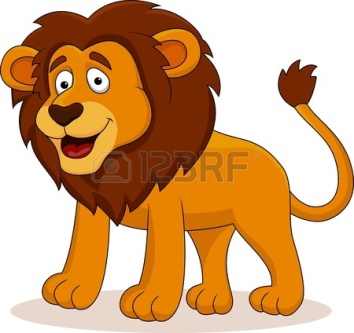 8
7
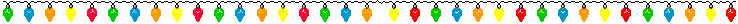 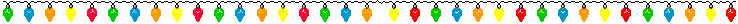 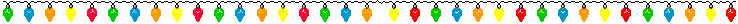 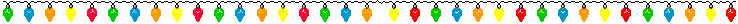 Trò chơi chiếc hộp kỳ diệu
3
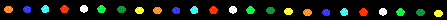 Cã bao nhiªu con cá ? 
Thªm vµo cho ®ñ lµ 8.
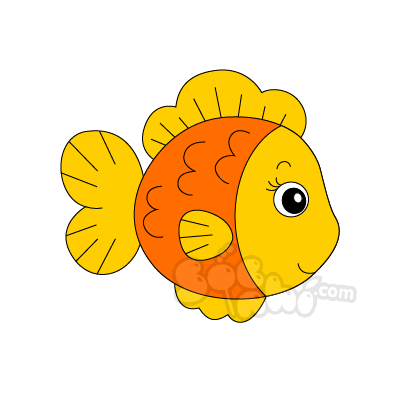 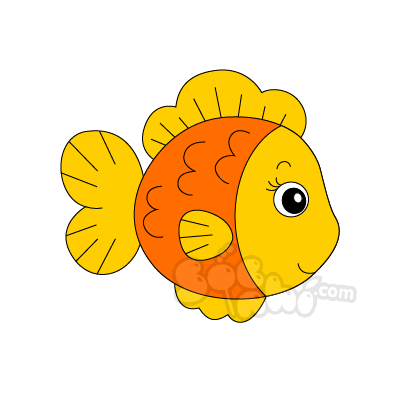 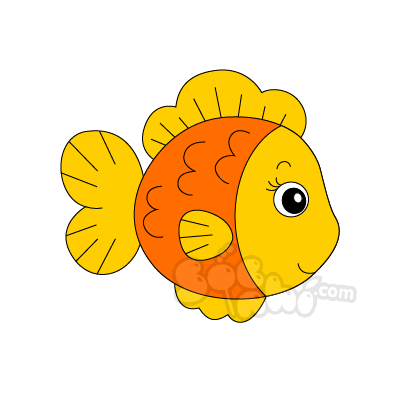 8
6
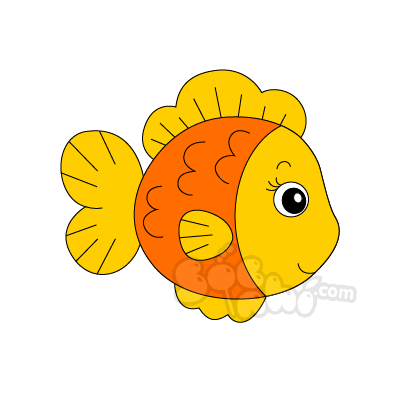 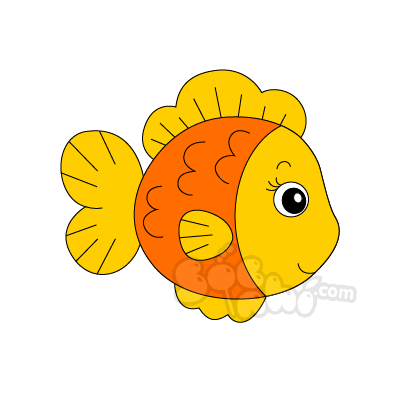 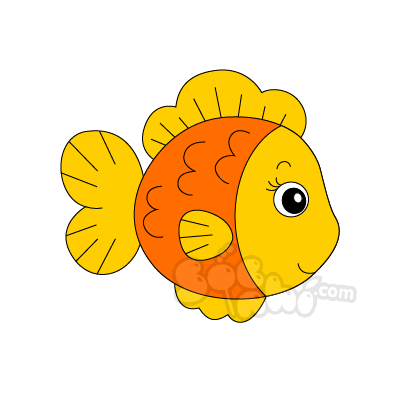 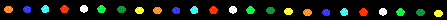 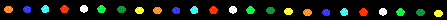 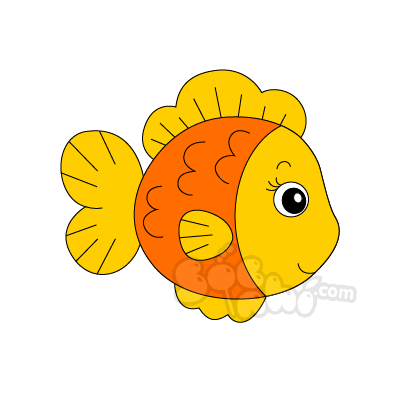 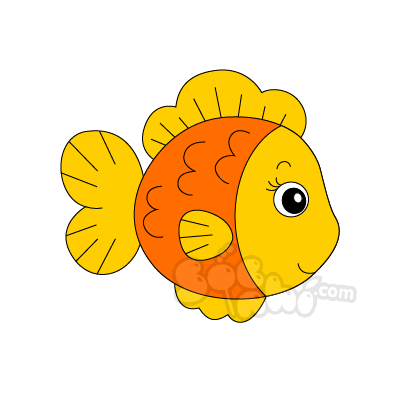 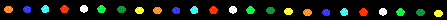 HOẠT ĐỘNG 2:
Số lượng 9 và chữ số 9
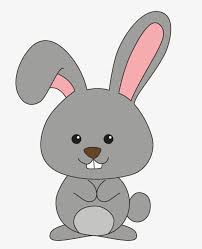 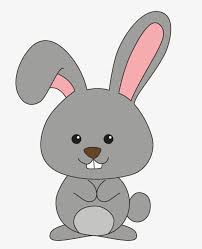 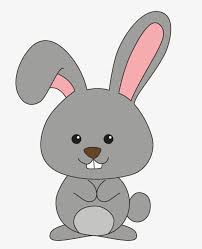 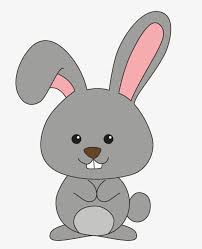 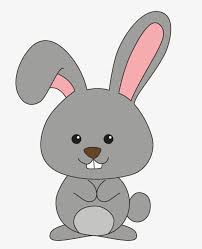 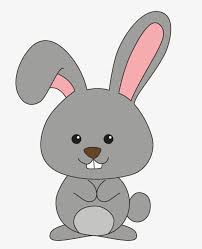 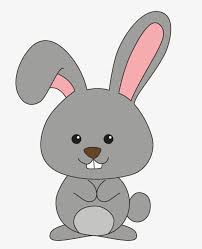 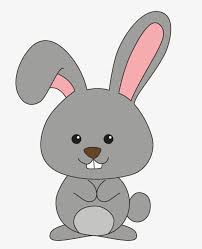 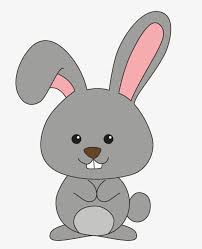 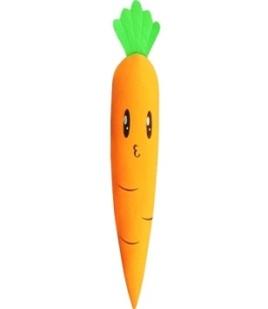 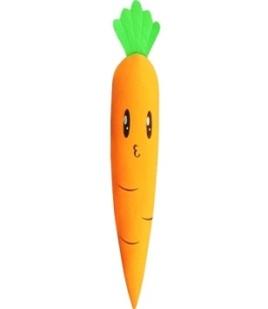 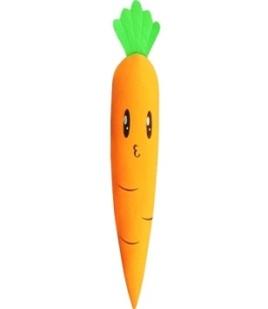 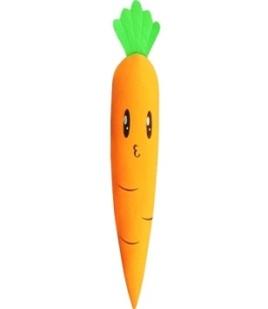 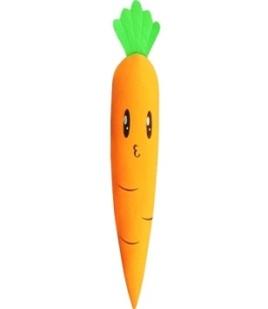 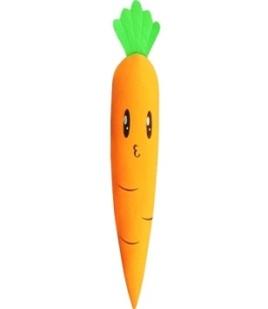 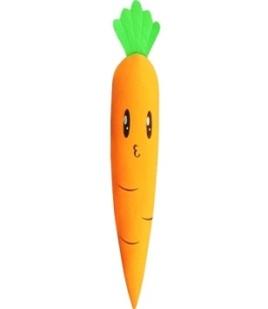 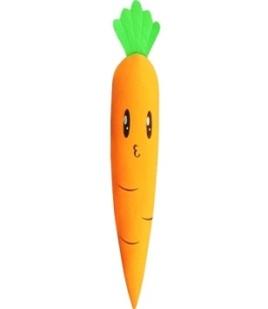 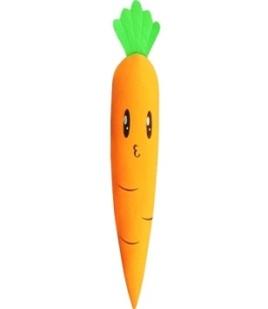 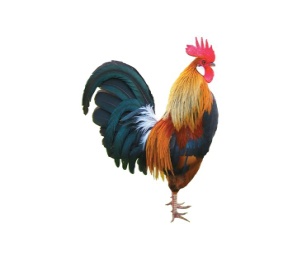 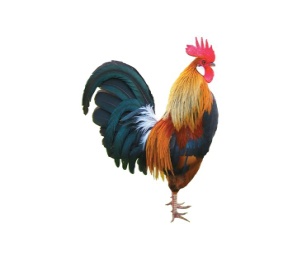 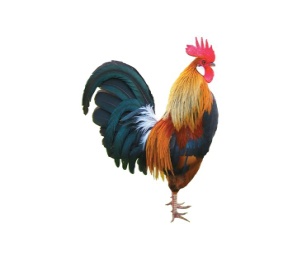 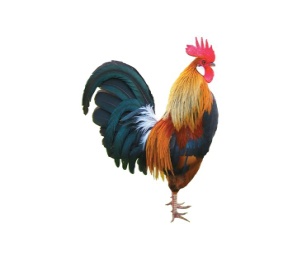 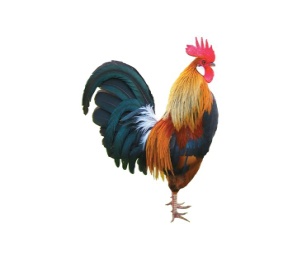 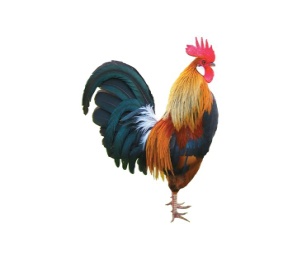 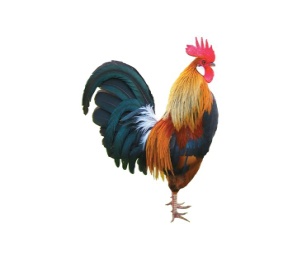 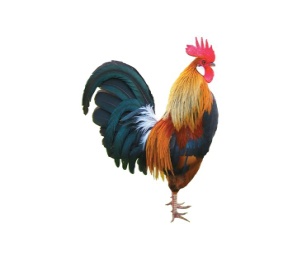 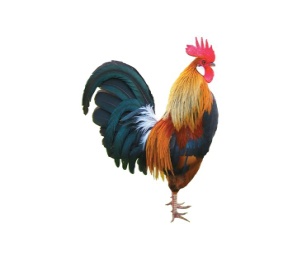 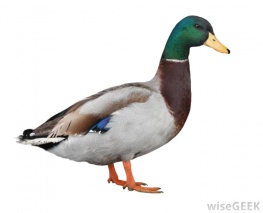 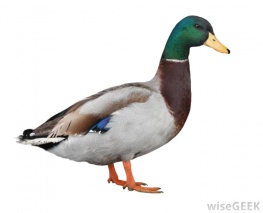 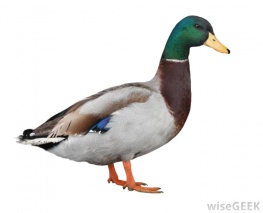 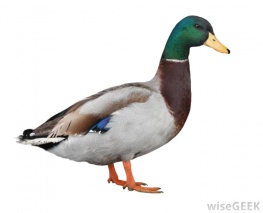 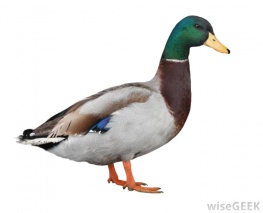 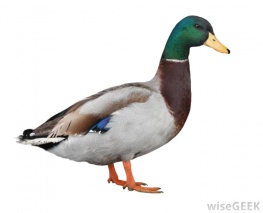 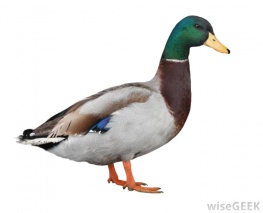 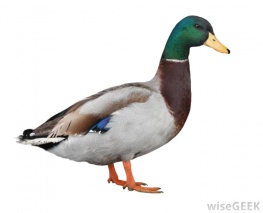 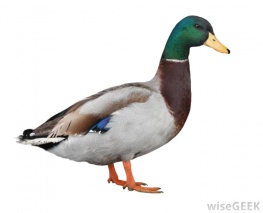 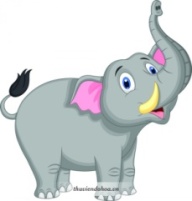 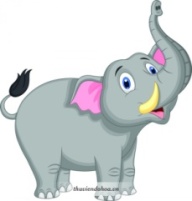 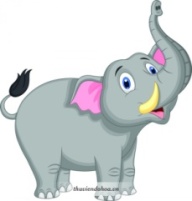 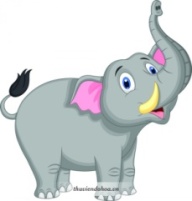 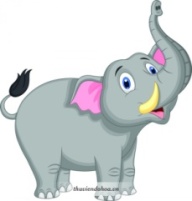 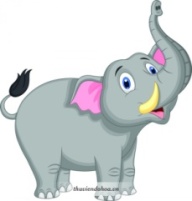 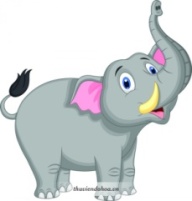 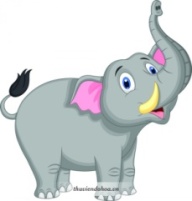 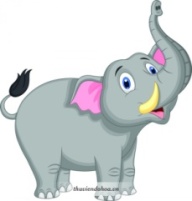 9
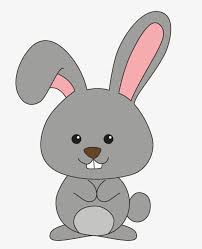 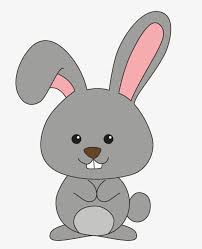 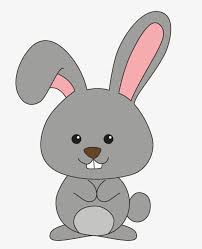 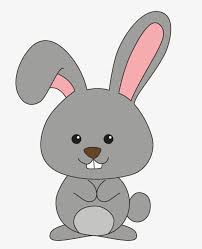 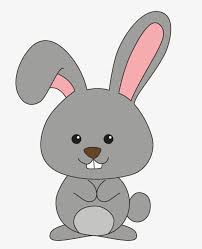 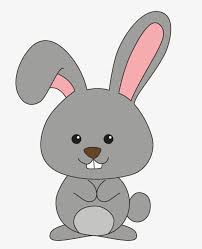 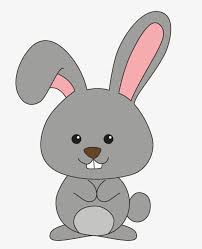 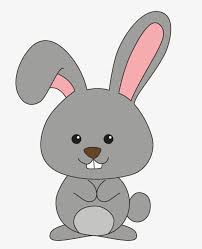 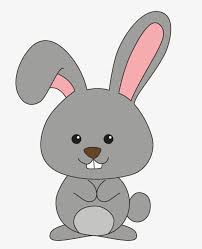 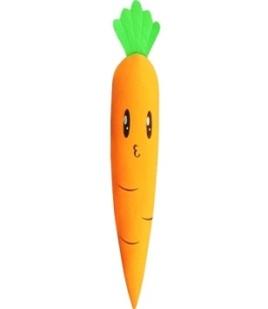 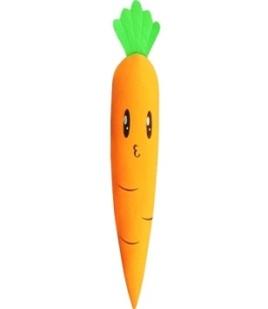 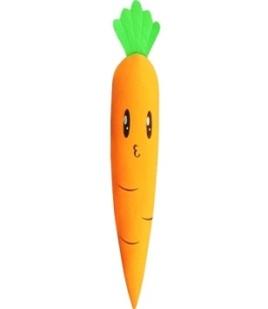 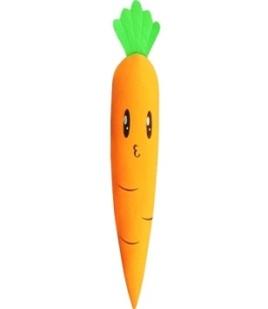 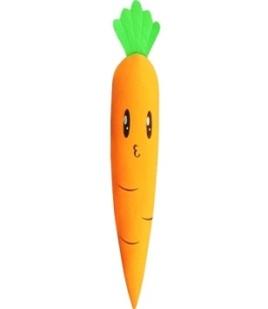 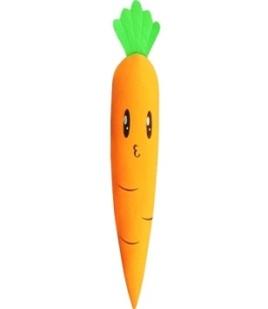 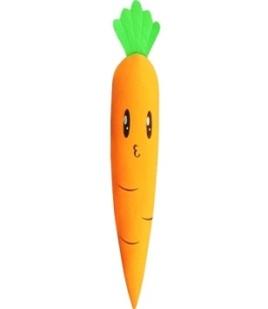 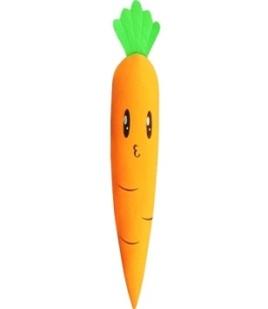 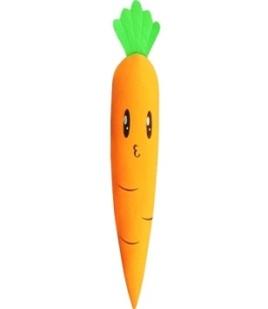 9
7
6
9
8
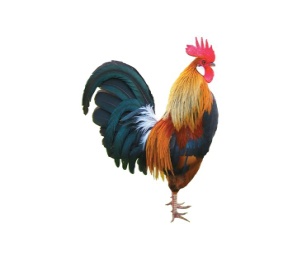 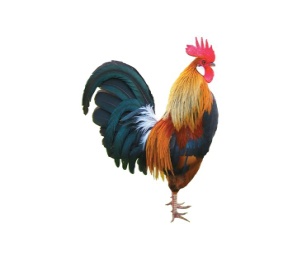 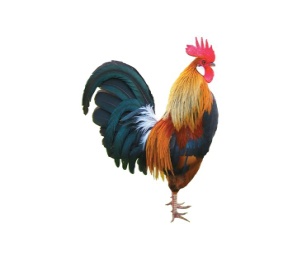 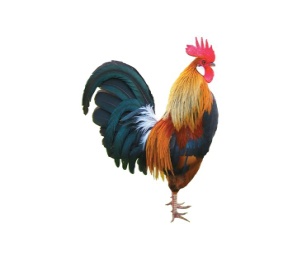 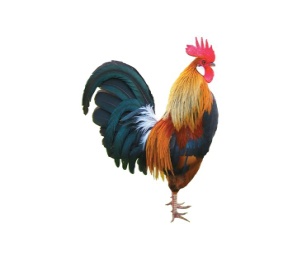 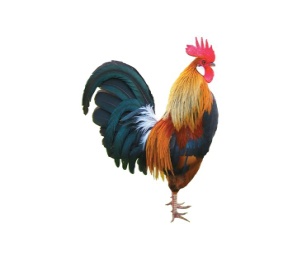 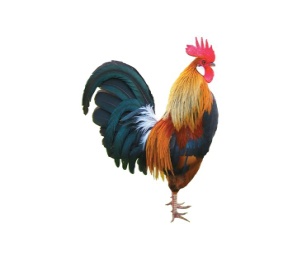 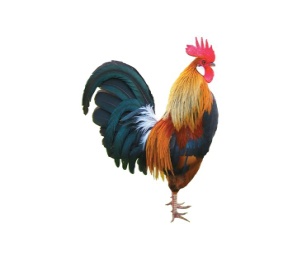 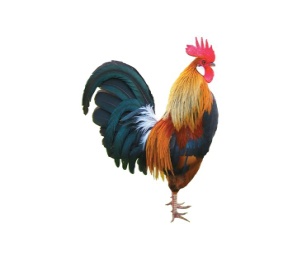 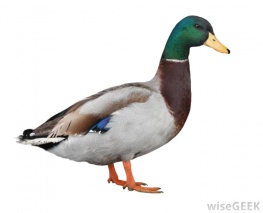 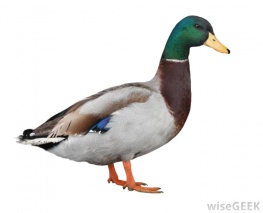 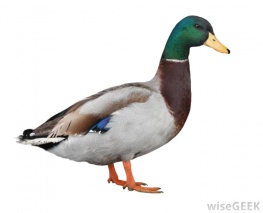 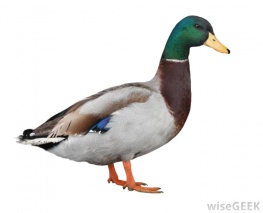 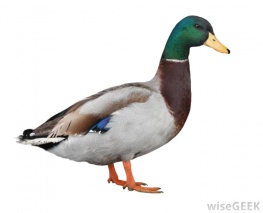 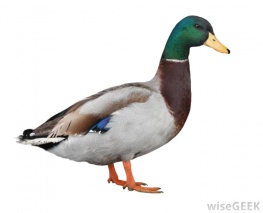 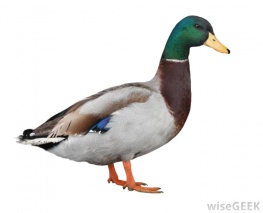 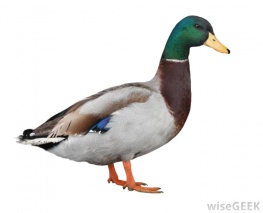 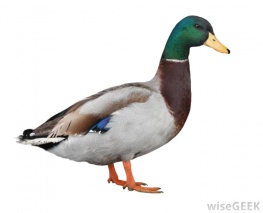 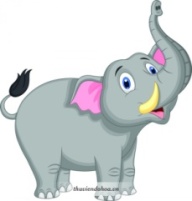 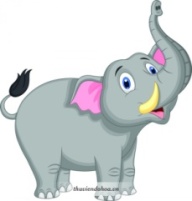 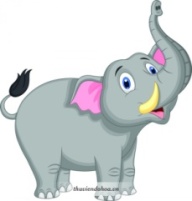 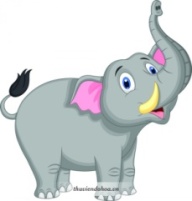 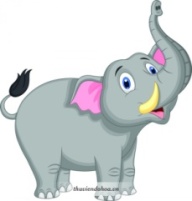 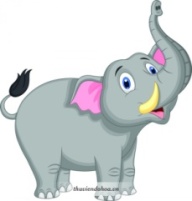 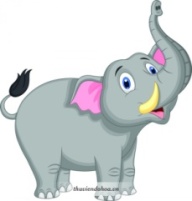 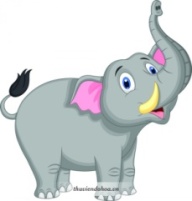 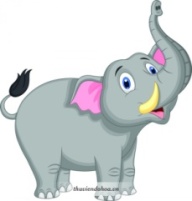 5
9
7
9
9
9
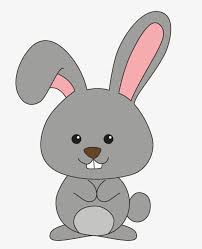 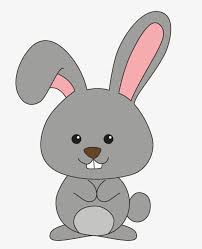 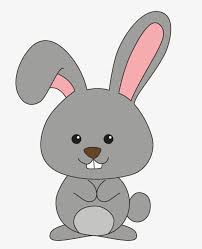 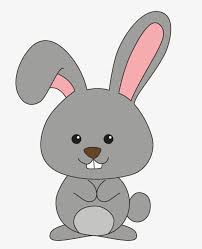 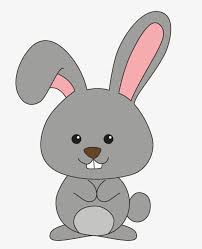 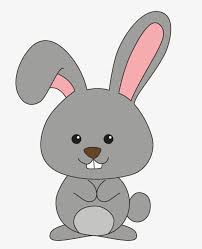 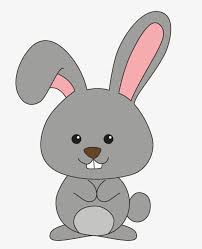 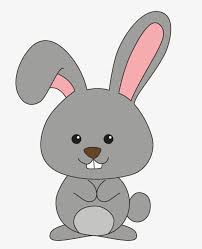 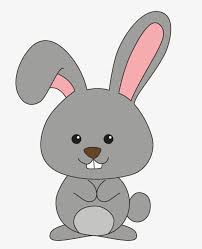 9
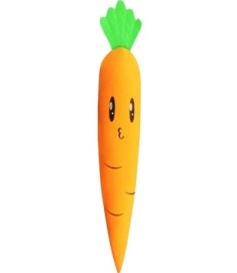 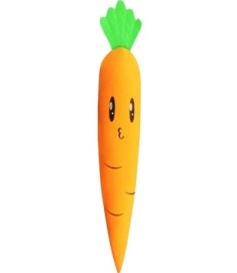 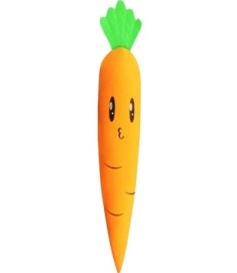 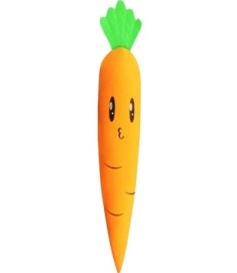 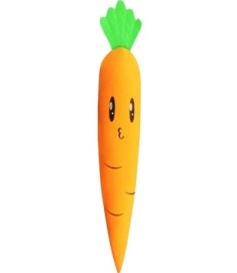 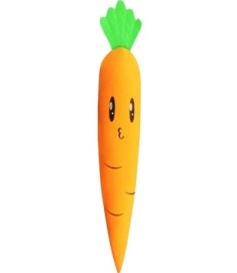 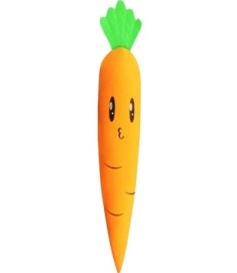 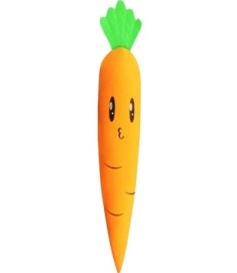 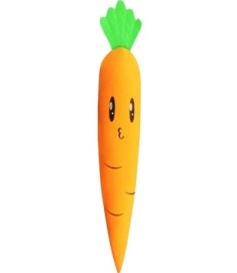 9
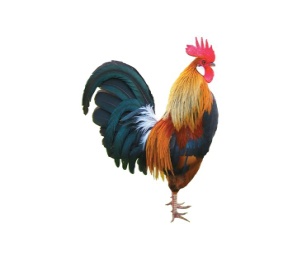 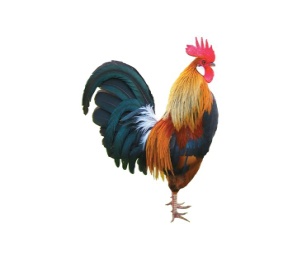 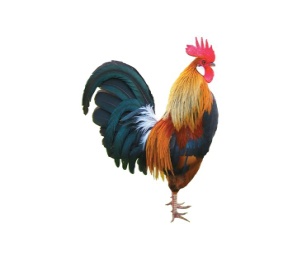 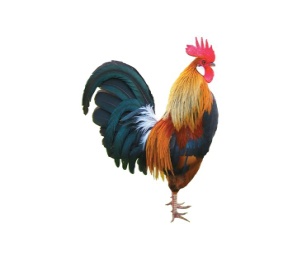 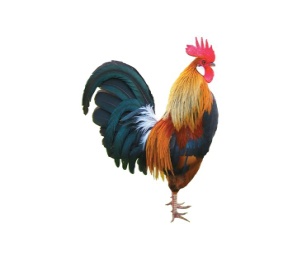 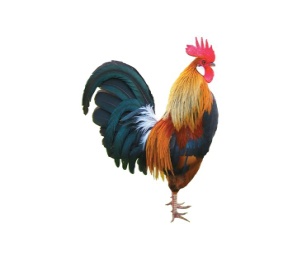 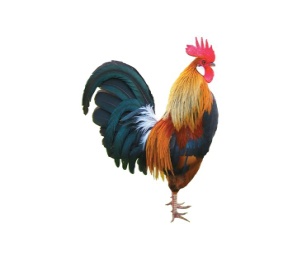 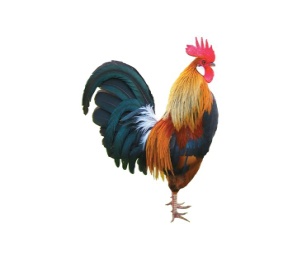 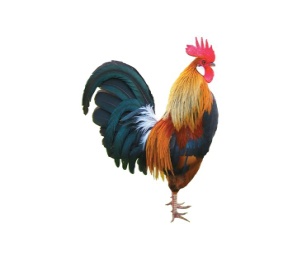 9
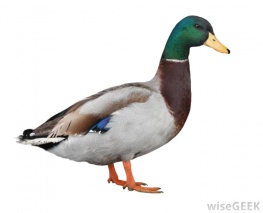 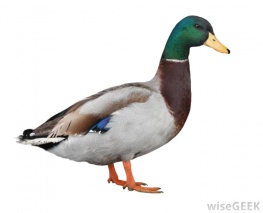 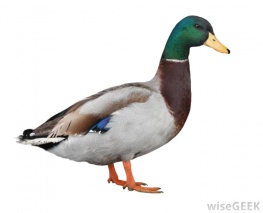 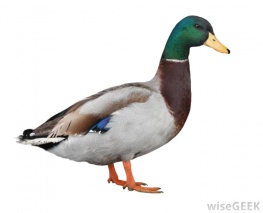 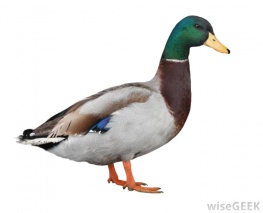 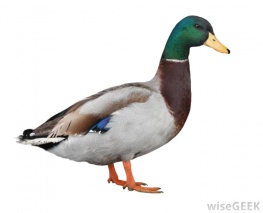 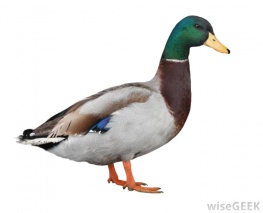 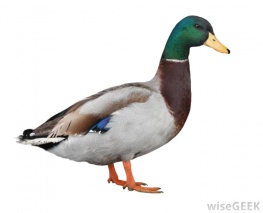 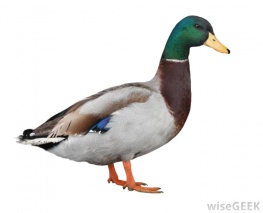 9
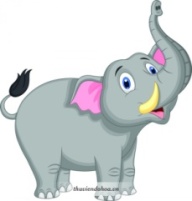 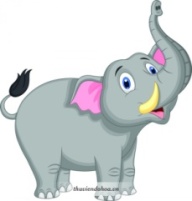 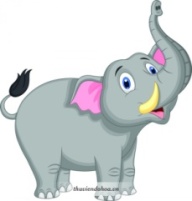 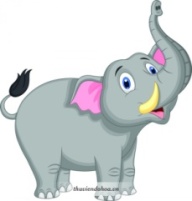 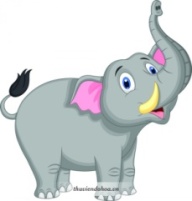 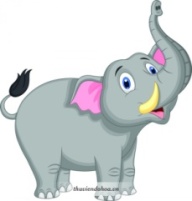 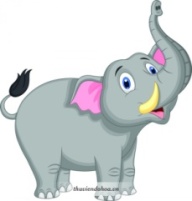 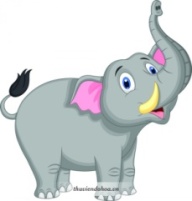 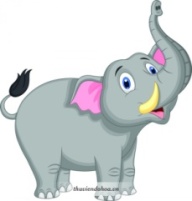 9
Kết luận:

- Chữ số 9 dùng để biểu thị cho tất cả các nhóm có số lượng là 9
HOẠT ĐỘNG 3:
Trò chơi ôn luyện
Trò chơi 1: 
Ai tinh mắt
Bé hãy tìm ngôi sao có số 9
9
8
9
1
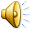 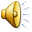 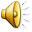 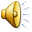 9
9
=
7
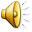 6
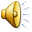 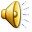 9
9
9
5
9
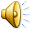 9
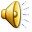 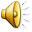 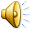 Trò chơi 2: 
Ai nhanh trí
Bé hãy đếm và nối với ô số thích hợp
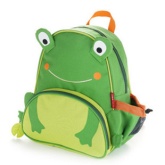 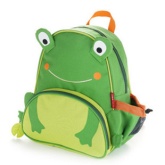 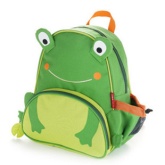 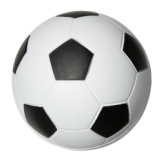 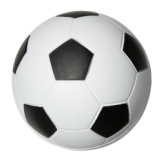 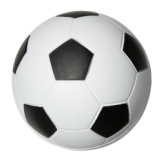 5
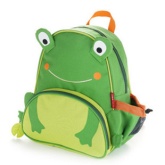 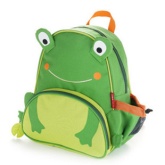 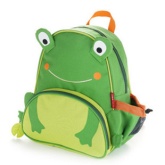 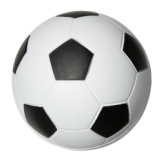 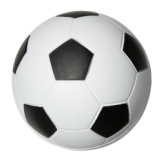 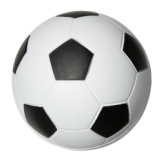 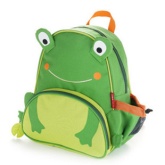 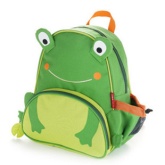 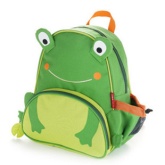 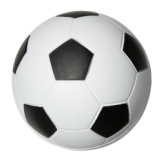 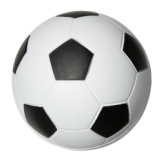 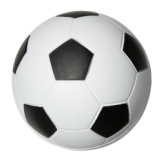 9
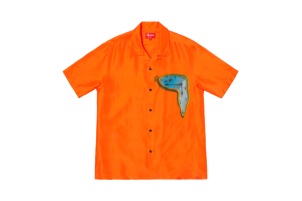 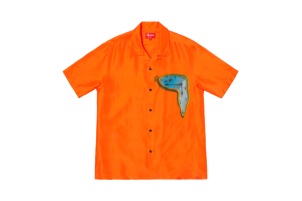 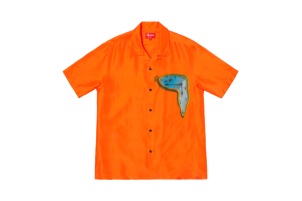 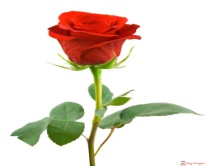 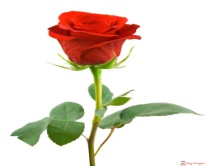 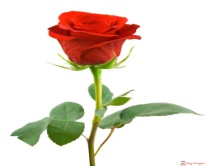 7
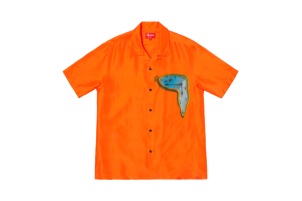 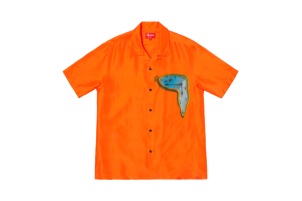 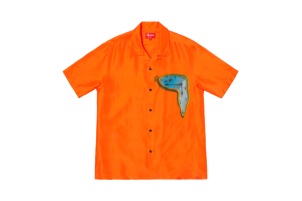 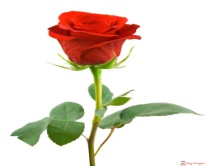 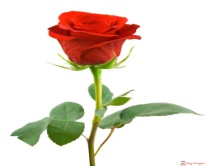 6
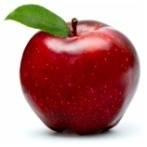 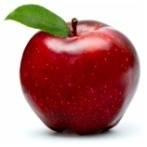 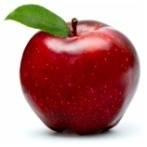 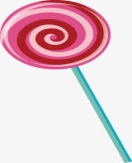 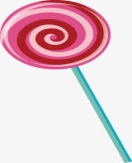 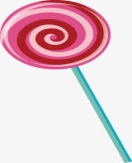 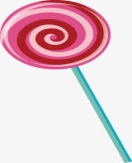 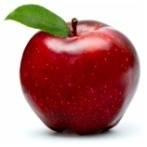 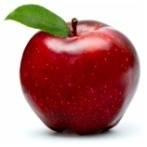 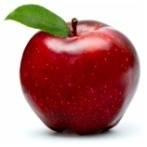 Hết giờ
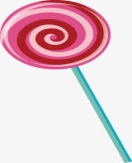 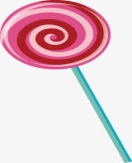 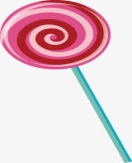 08
03
10
05
09
07
06
02
01
04
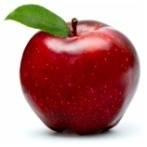 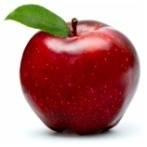 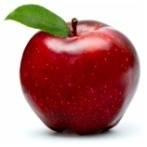 Bµi h¸t: BÐ tËp ®Õm
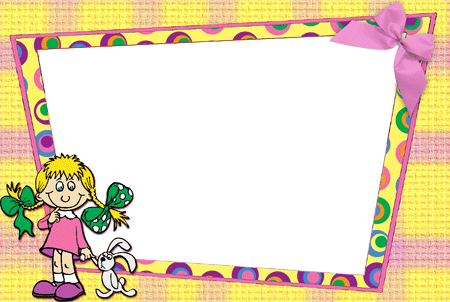 Chúc các bé chăm học